Проект«Наши любимые сказки»в группе № 2 «Гномики»
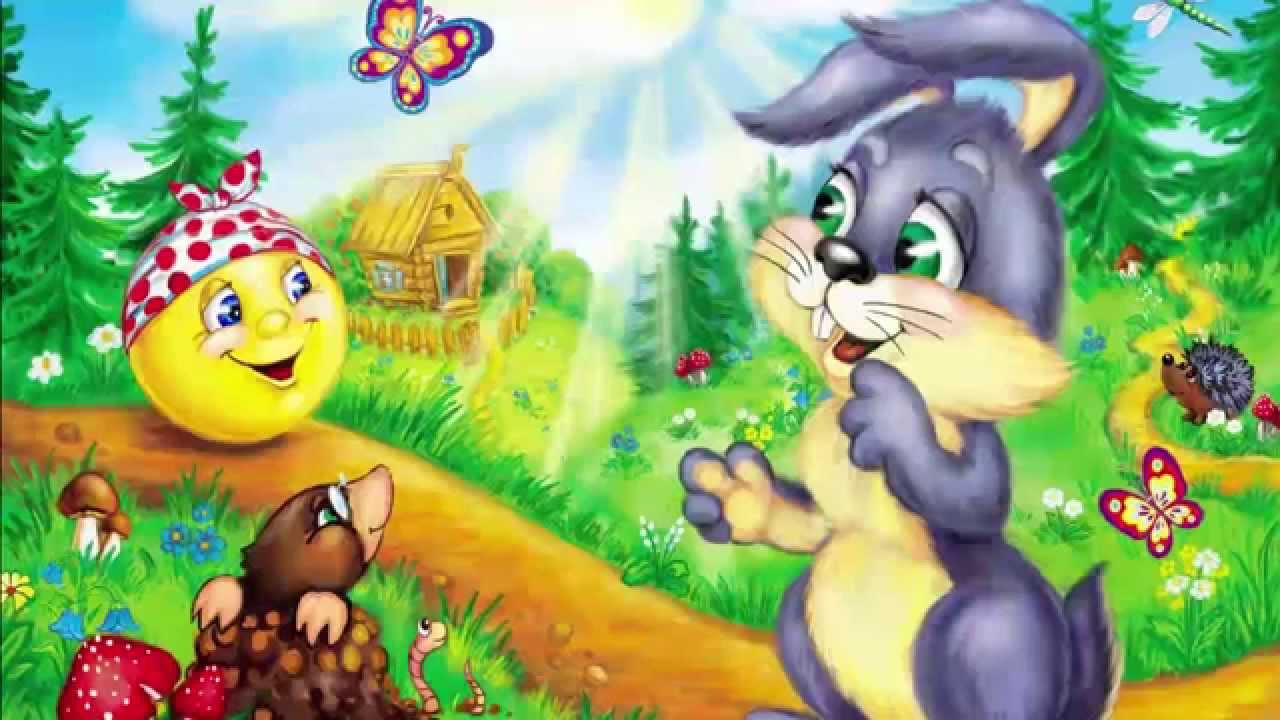 В нашей группе был реализован проект «Наши любимые сказки»
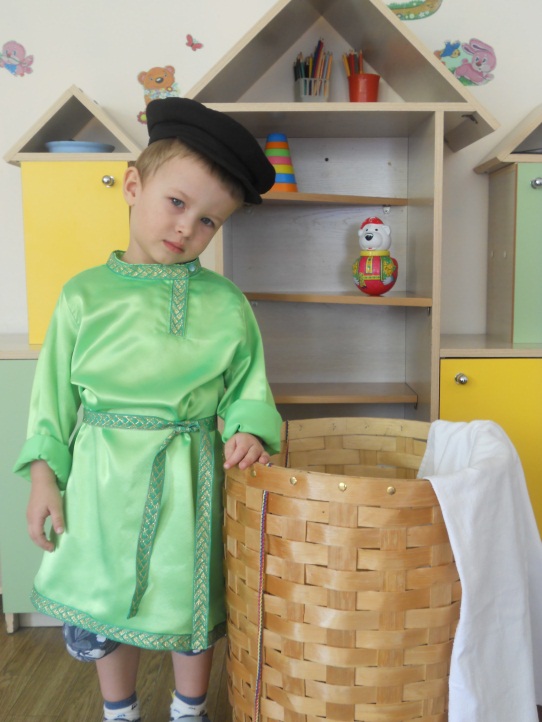 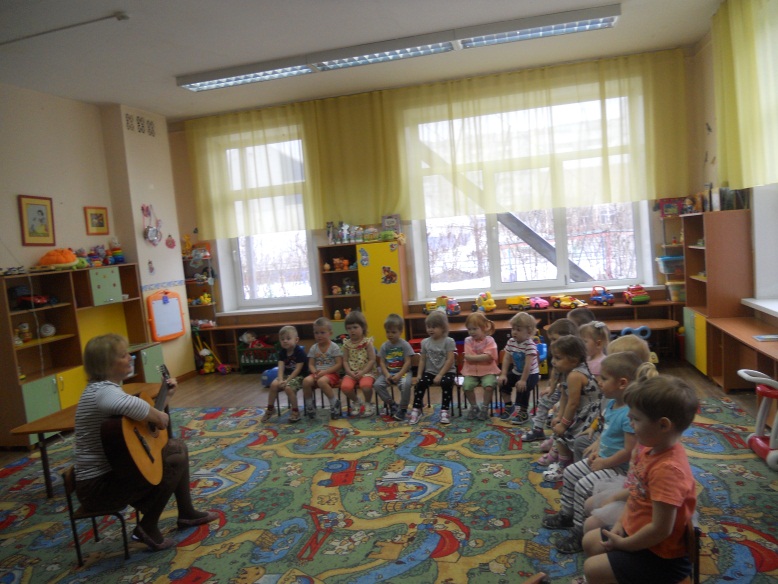 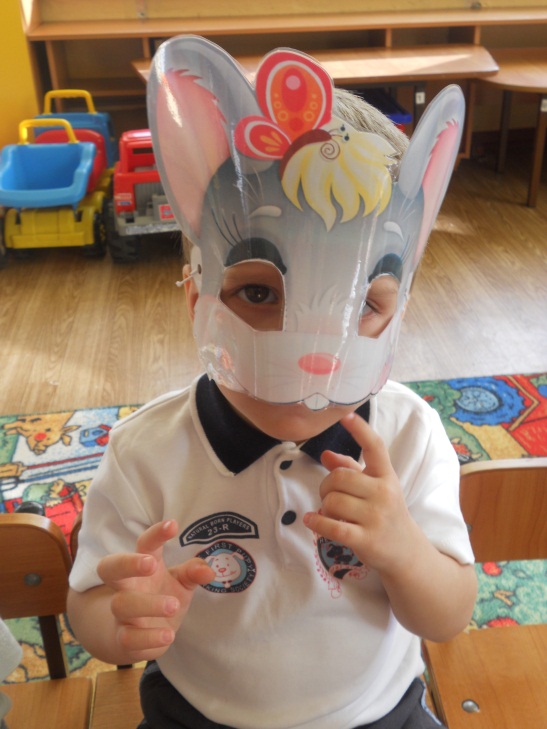 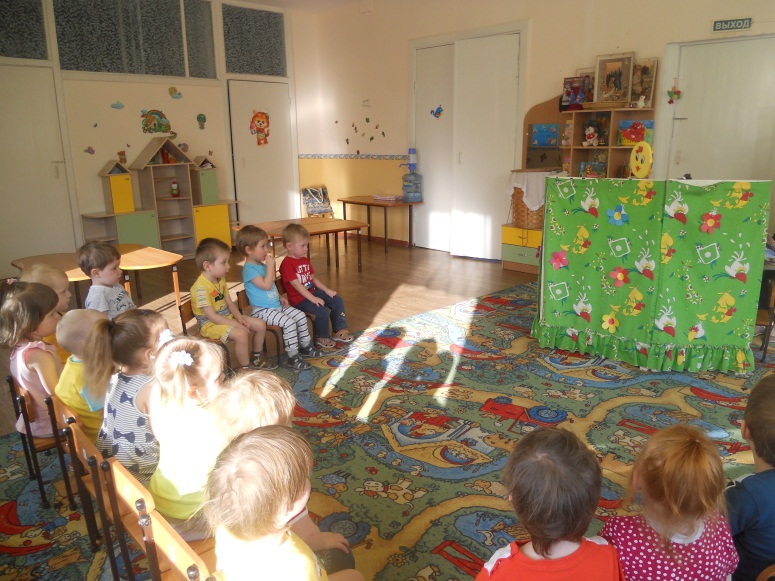 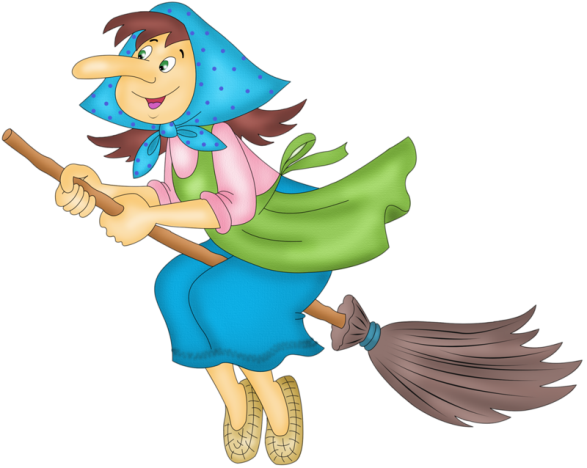 В течение  проекта ребята слушали, читали и смотрели любимые сказки.
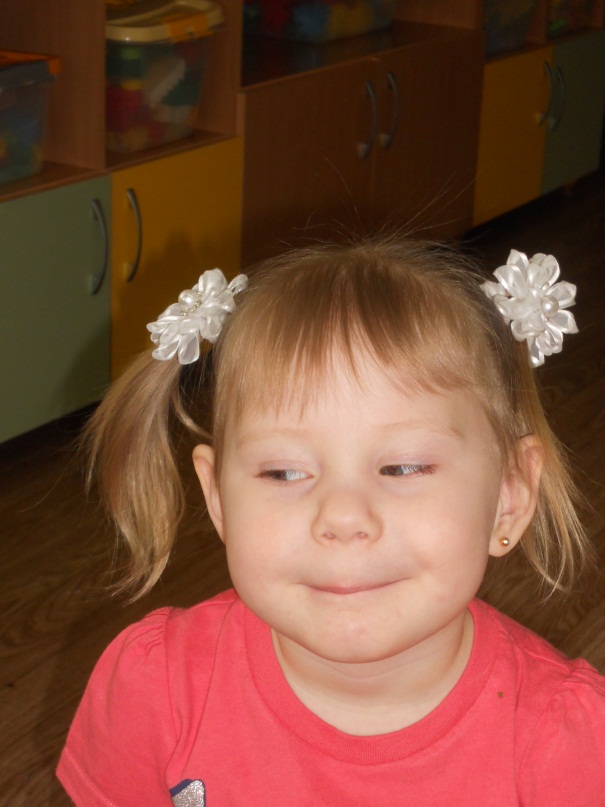 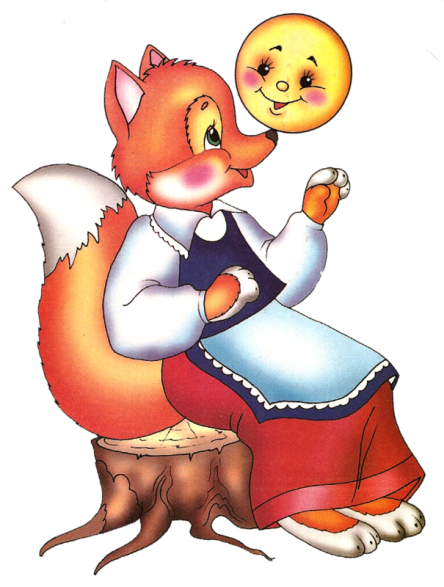 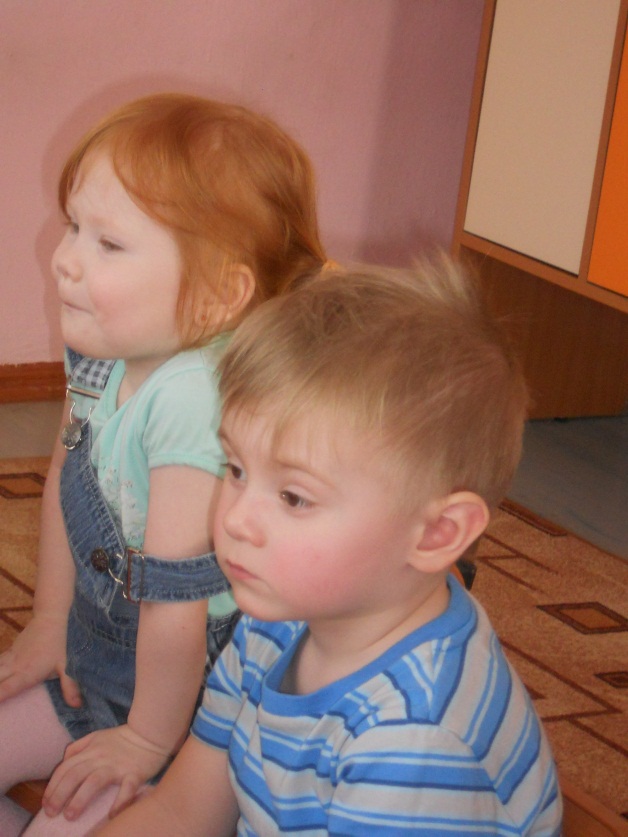 Ребята из группы № 5 под руководством воспитателя показали малышам театр по сказке «Колобок»
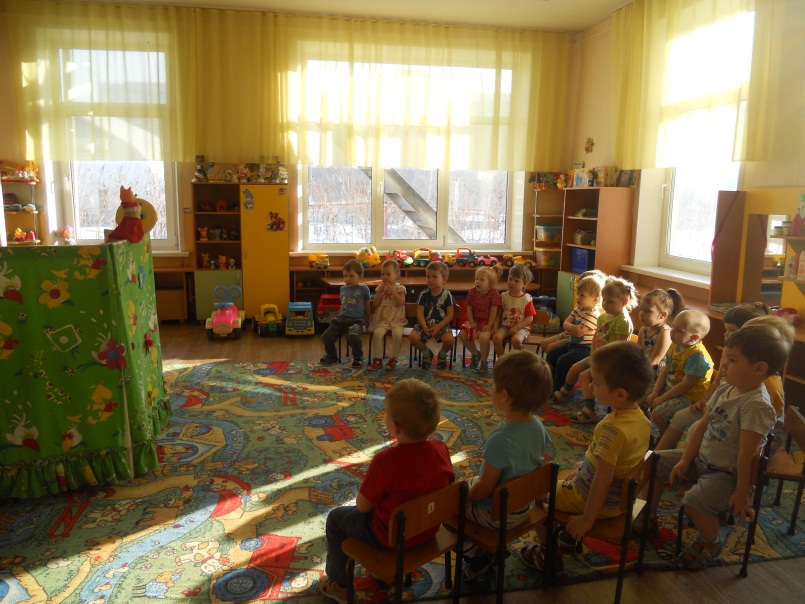 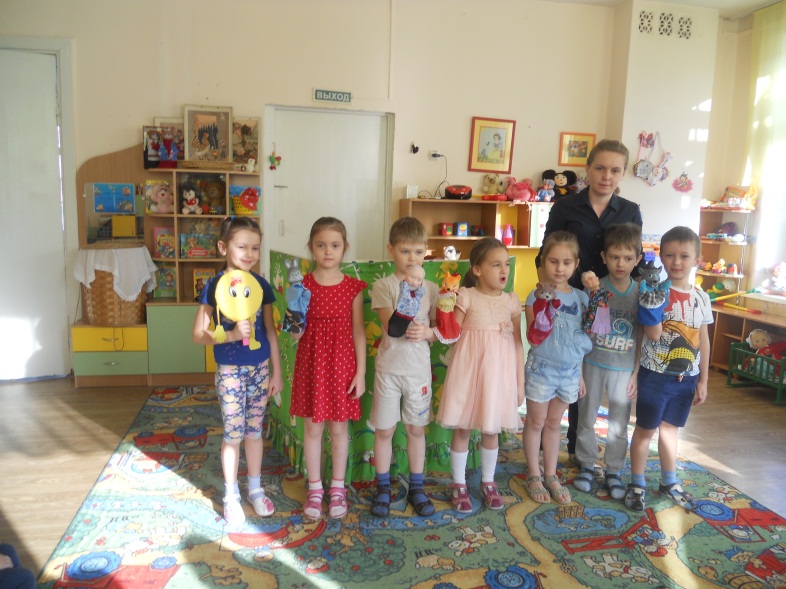 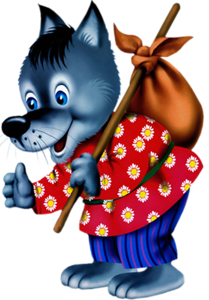 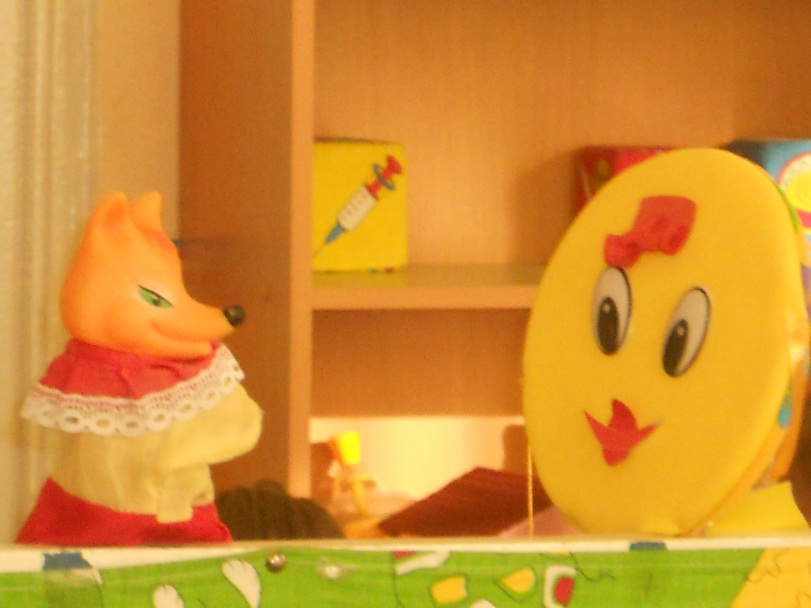 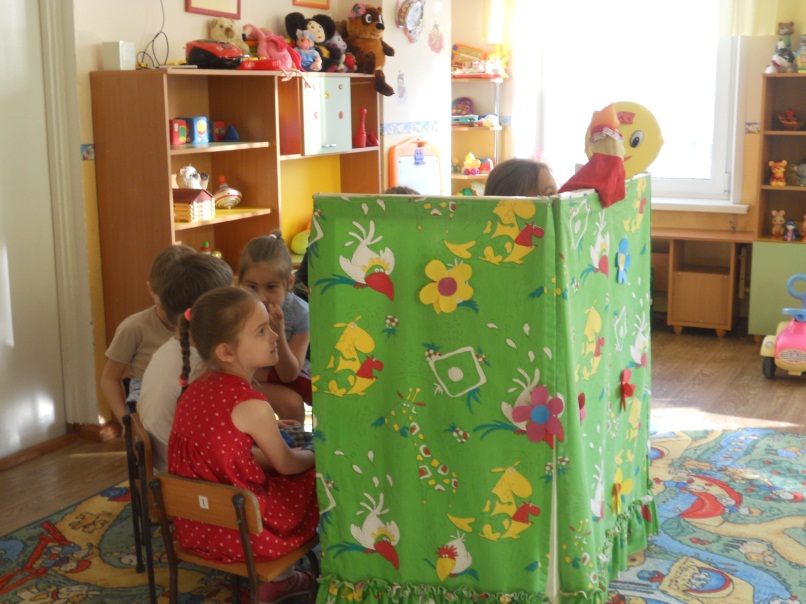 Дети к любимой сказке рисовали иллюстрации.
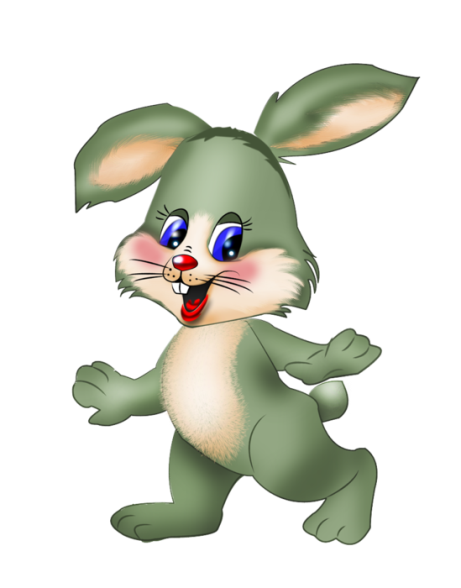 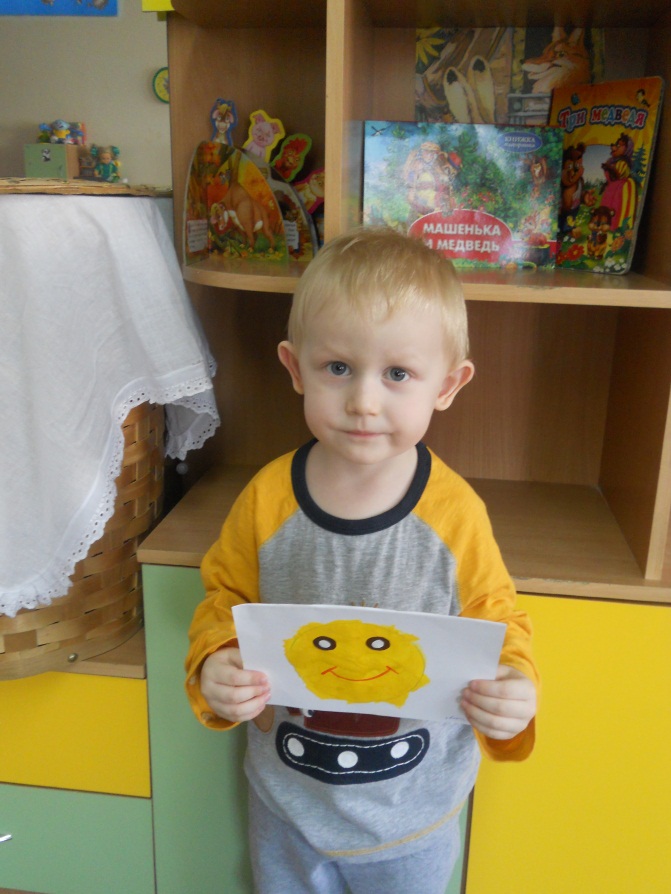 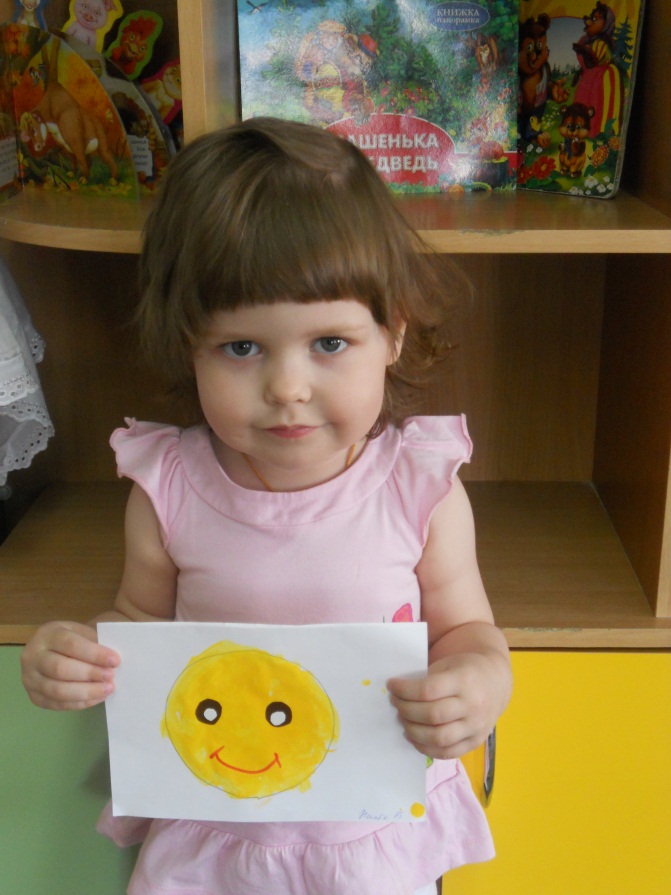 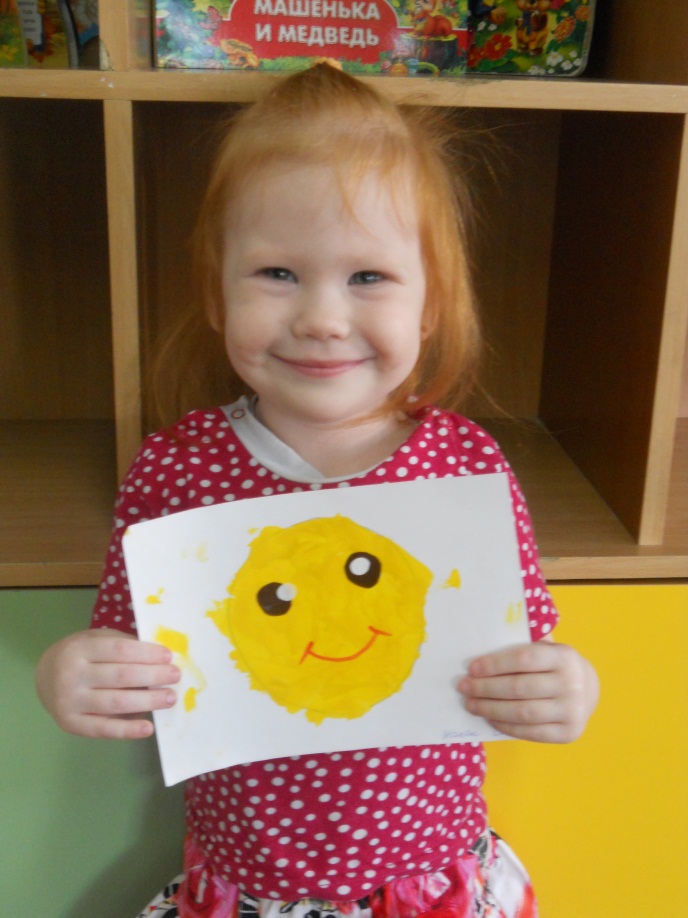 В рамках проекта для ребят была устроена фотосессия, где все получили массу положительных эмоций.
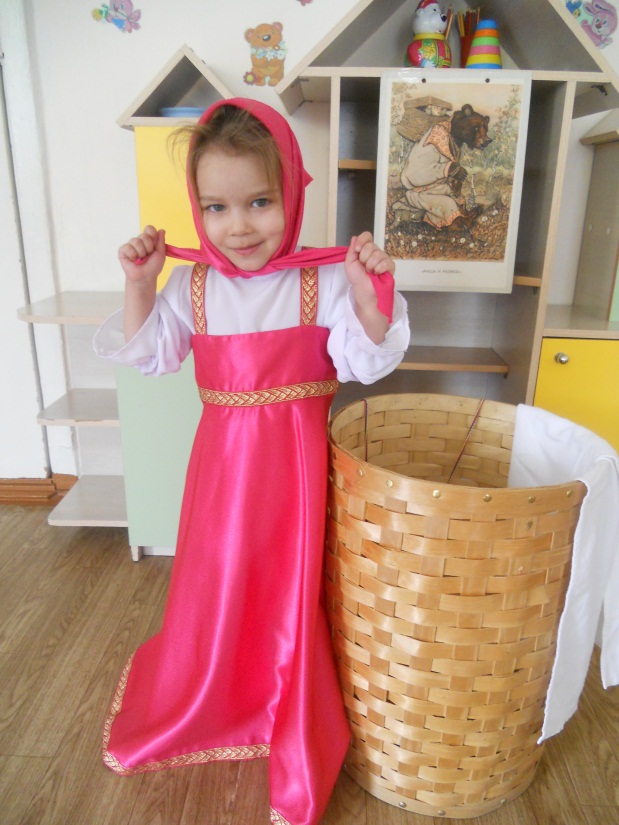 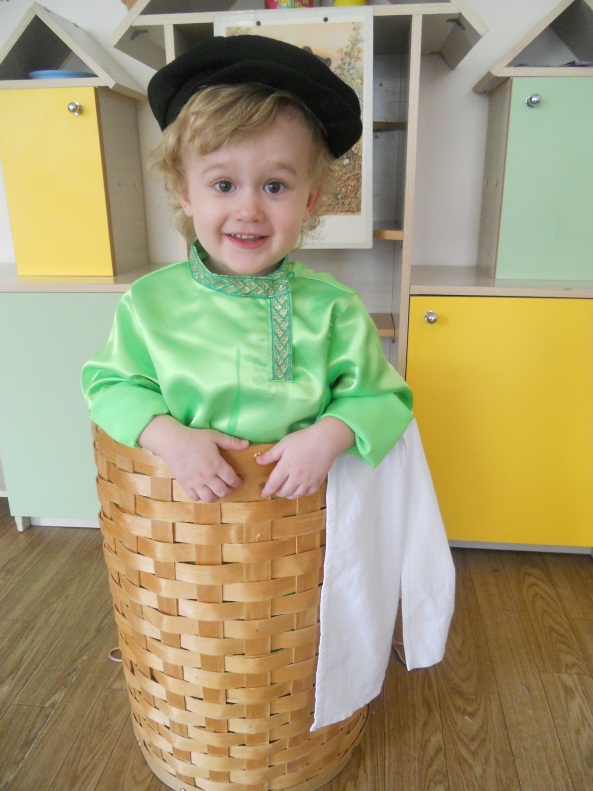 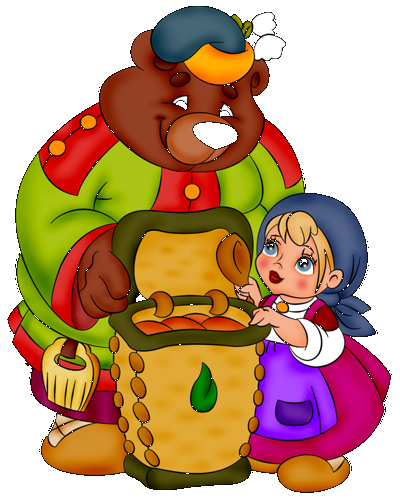 Здесь ребята предстали героями сказки «Маша и медведь»
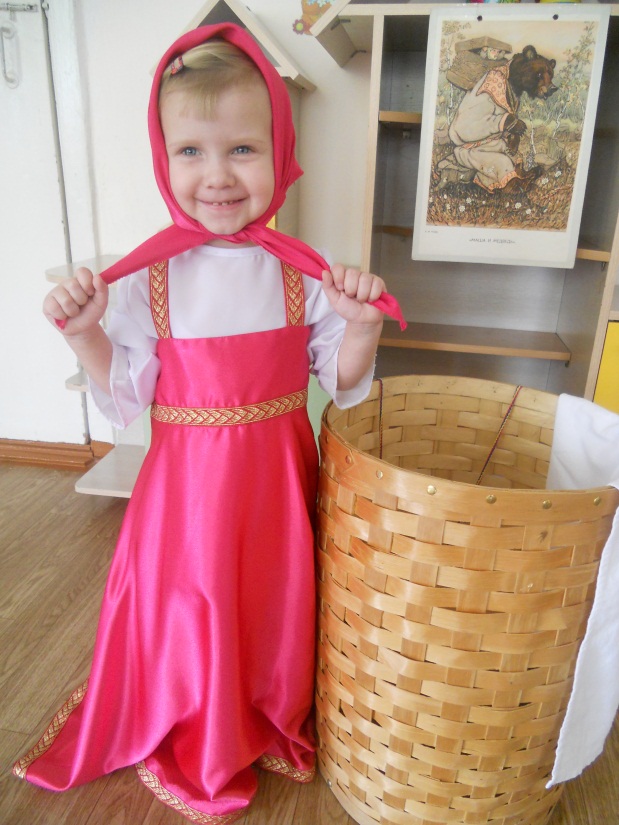 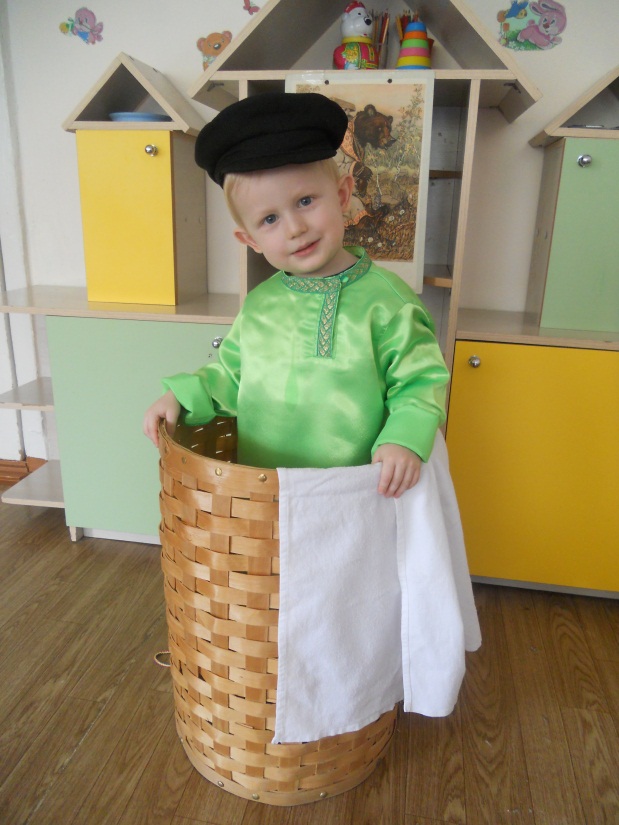 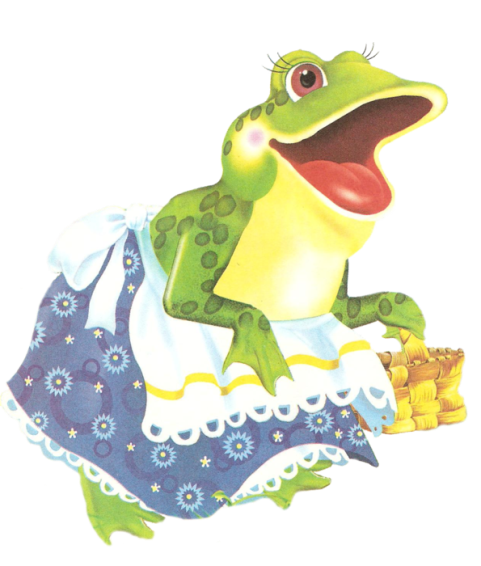 При участии музыкального руководителя была проведена  викторина для детей «Герои любимых сказок»
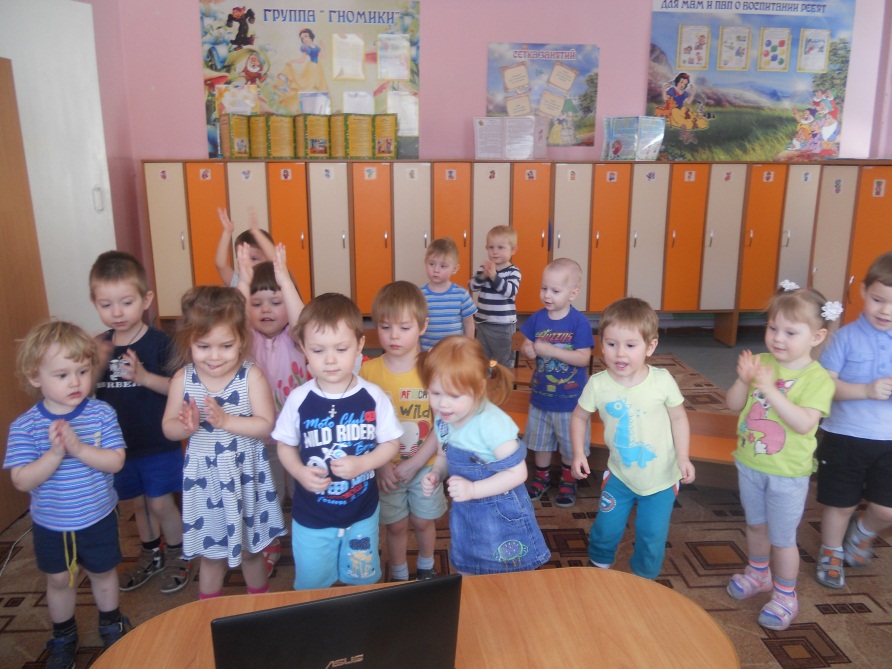 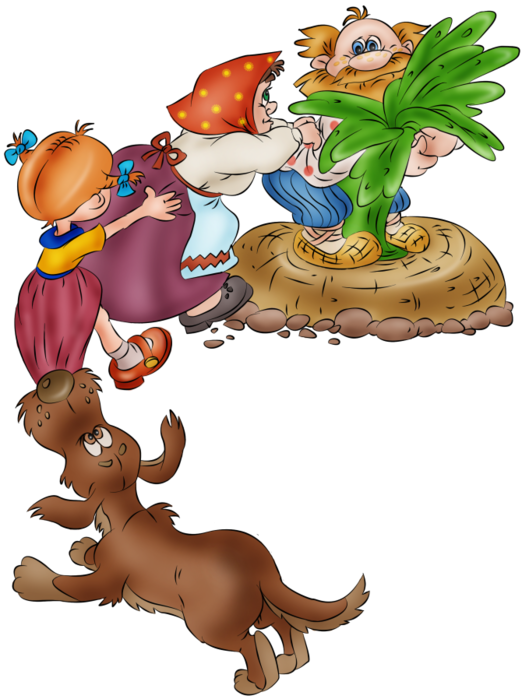 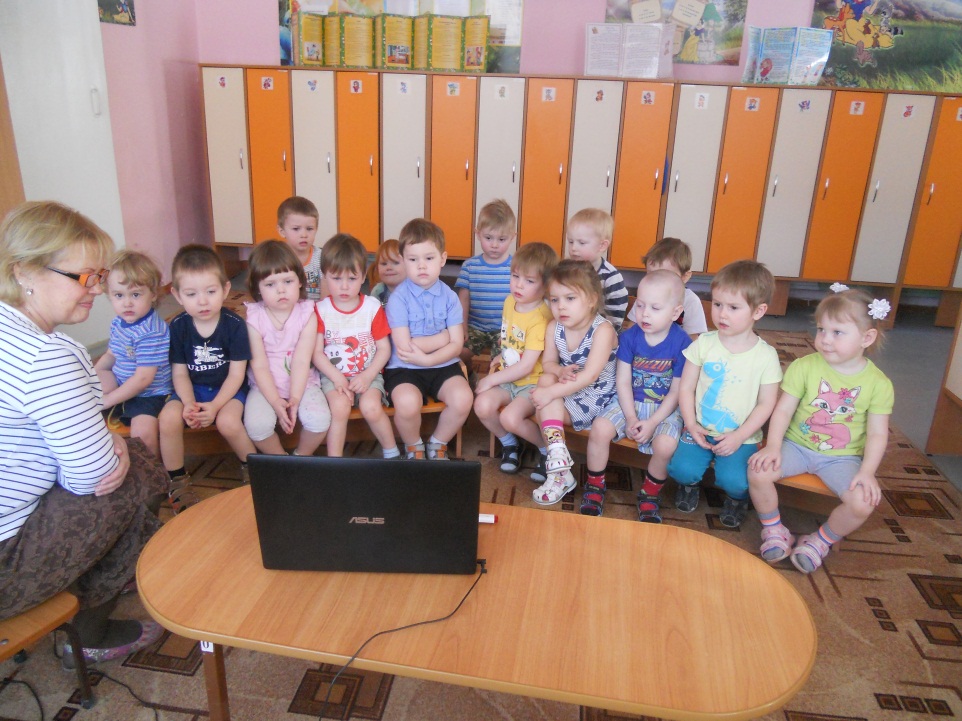 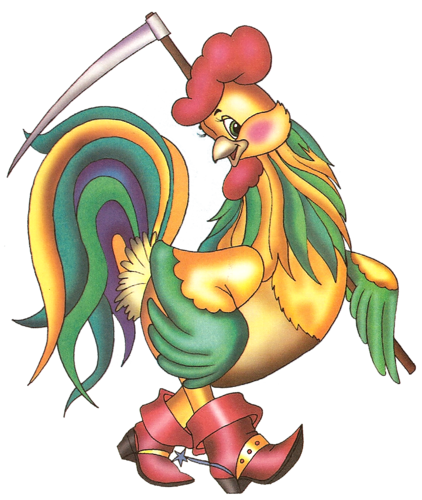 В заключении проекта малыши сами показали сказку «Курочка Ряба», получив от выступления огромное удовольствие.
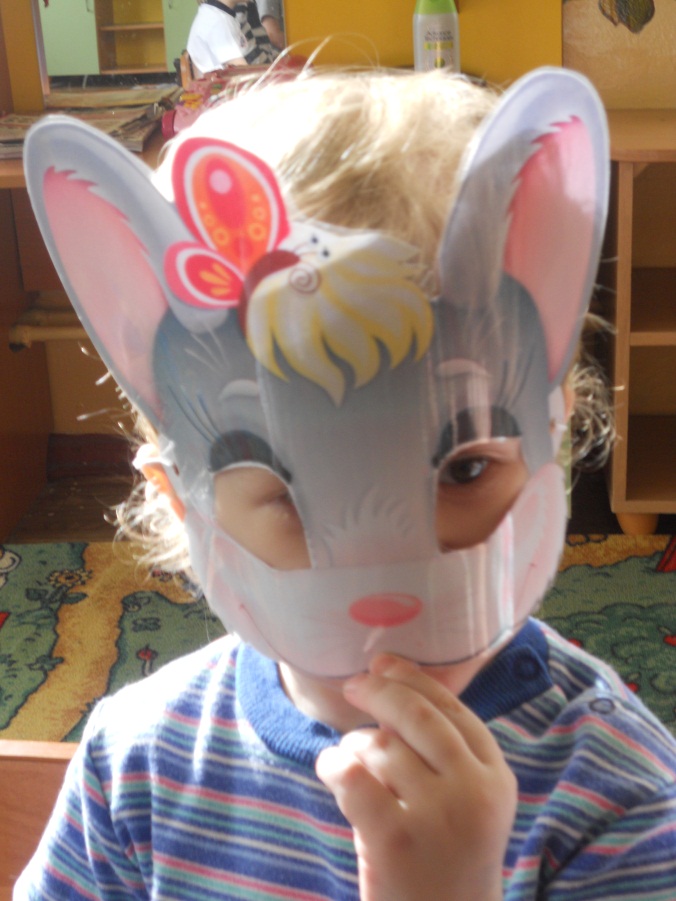 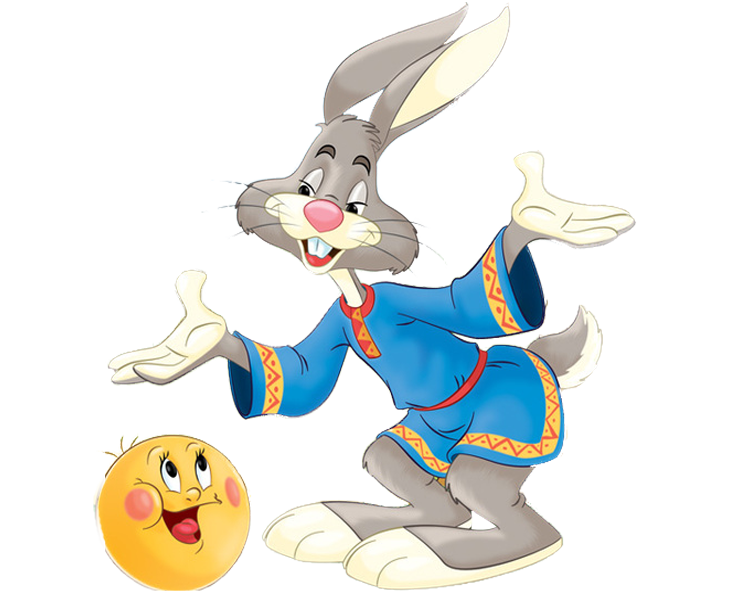 Каждый из ребят побывал во всех ролях и выбрал для себя любимую.
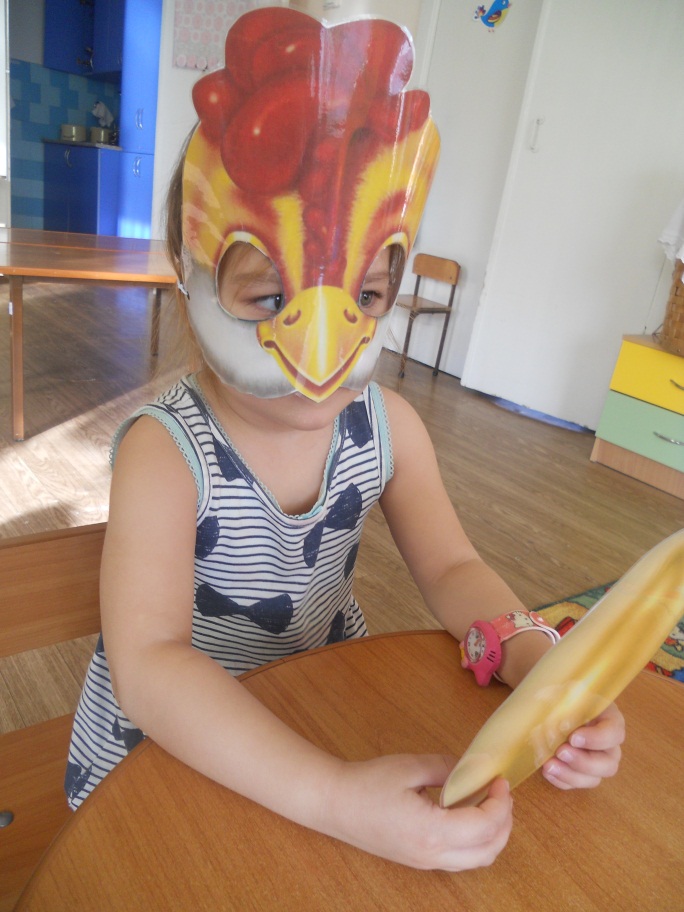 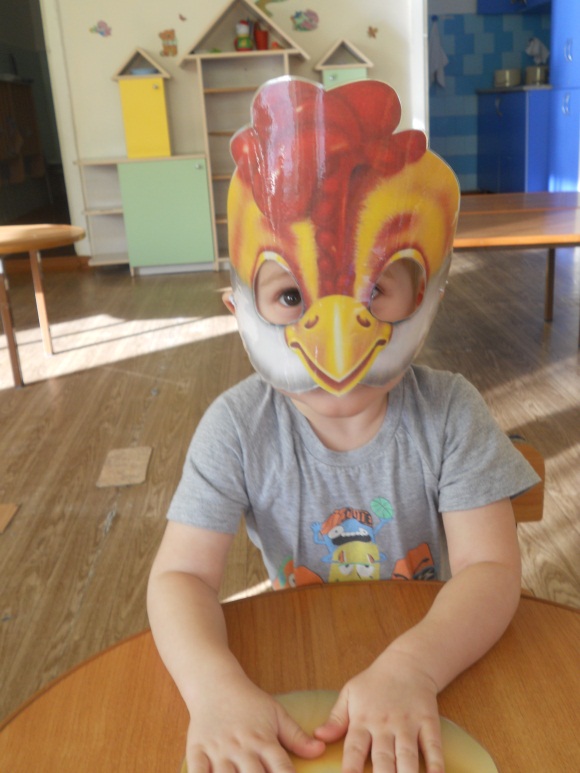 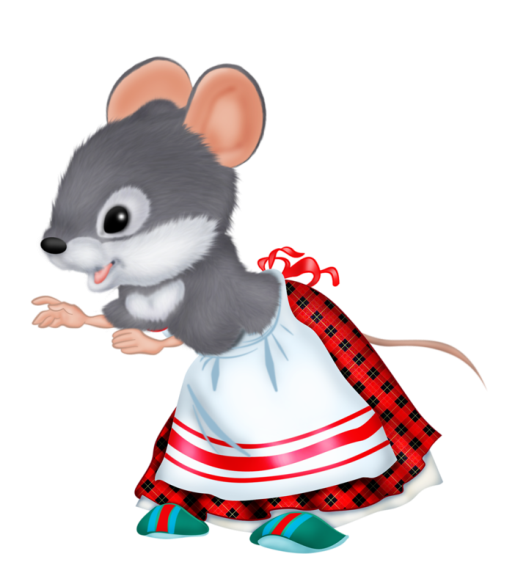 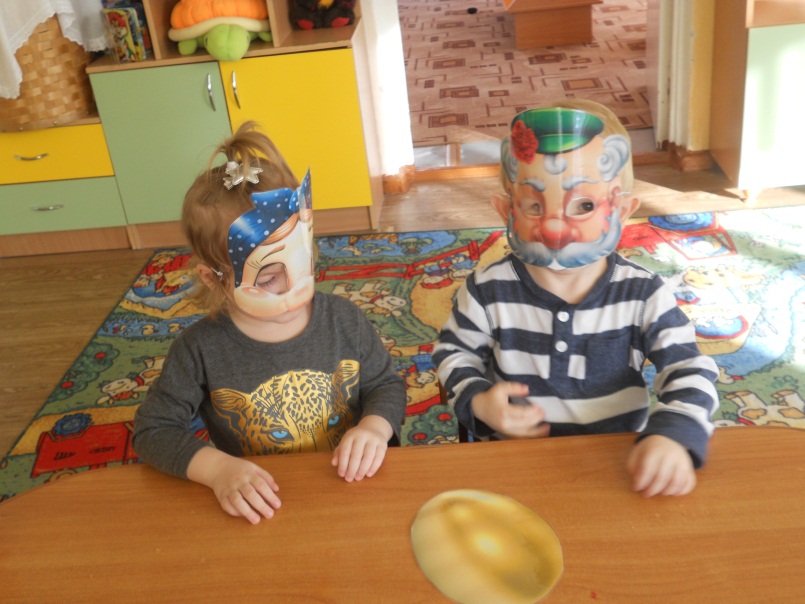 СПАСИБО ЗА ВНИМАНИЕ!
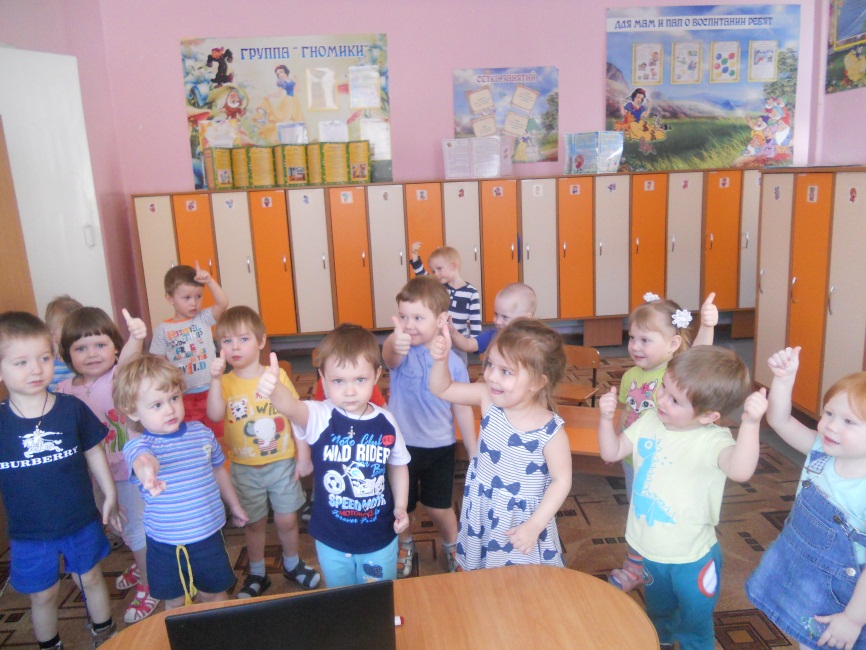 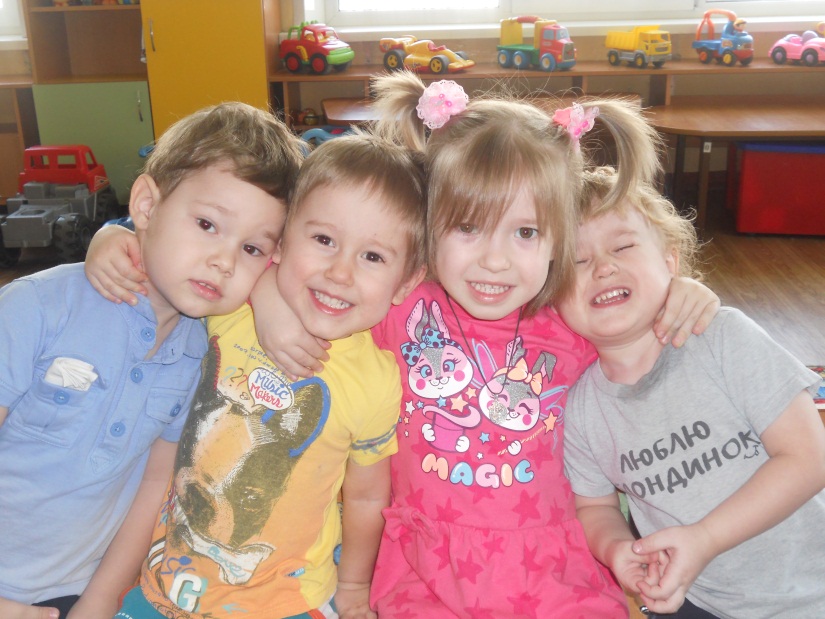 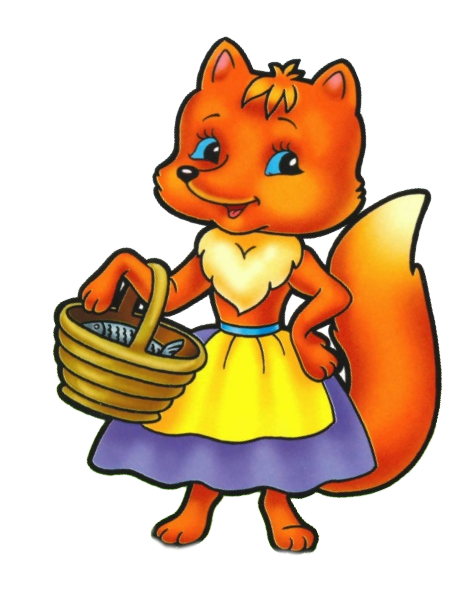 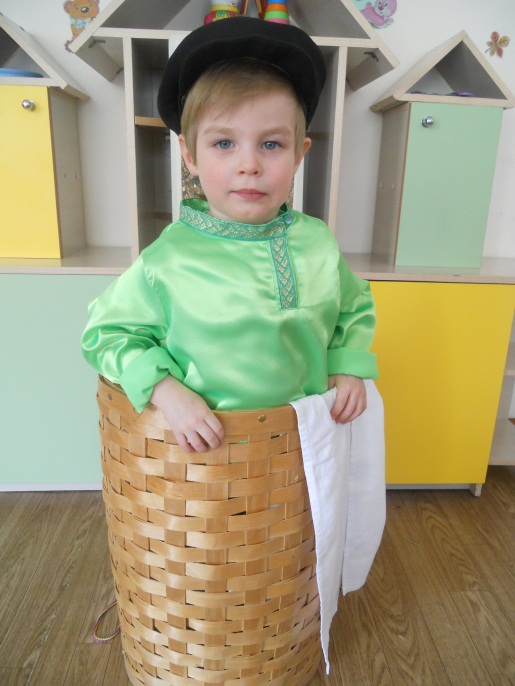 Презентацию подготовила воспитатель Киндер Н.В.